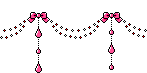 WELCOME TO OUR CLASS
5A
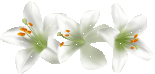 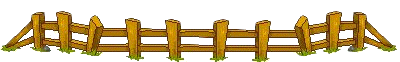 Look at the pictures and answer the questions
What is she doing?
She is reading a book.
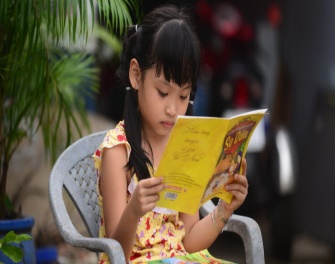 What does she like?
She like listening to music.
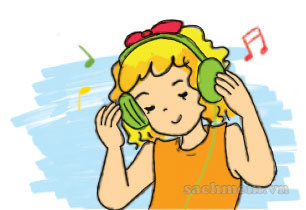 What is it doing?
It is speaking an English word.
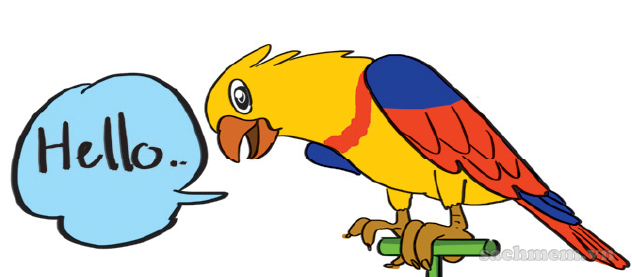 What is he doing?
he is writing.
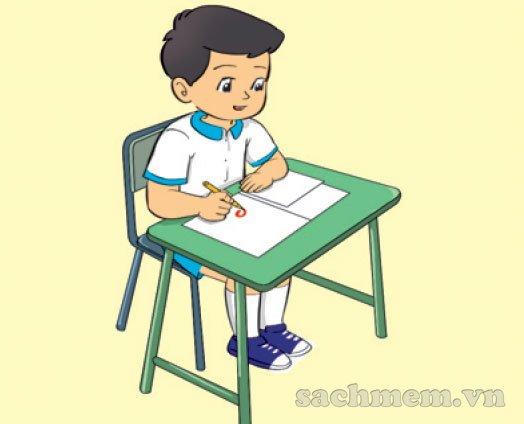 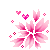 Reading
Listening
Speaking
Writing
=>How to practise these skills ?
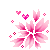 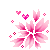 Unit 7.How do you learn english?
Lesson 1 (1-2-3)
1. Look, listen and repeat
Vocabulary:
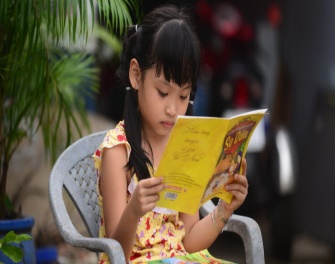 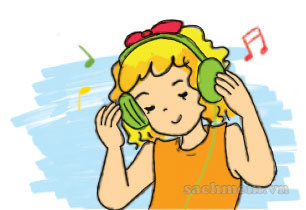 Listen
Read
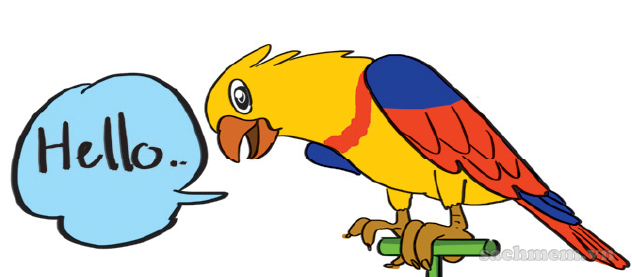 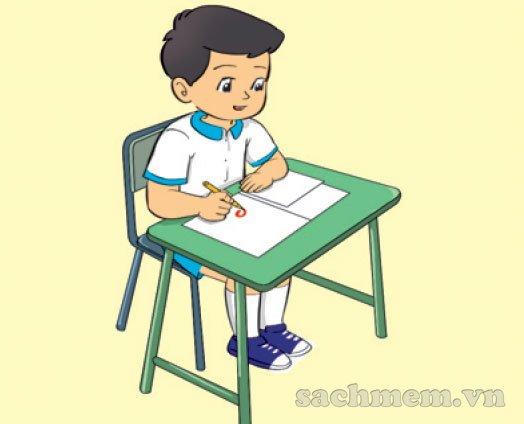 Speak
Write
Practise  =
Luyện tập
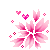 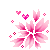 Thanks for your attendance.
Good bye!
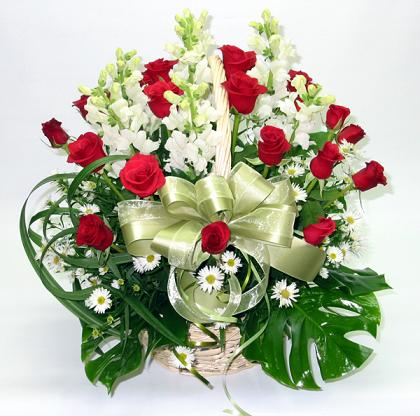 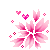 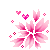